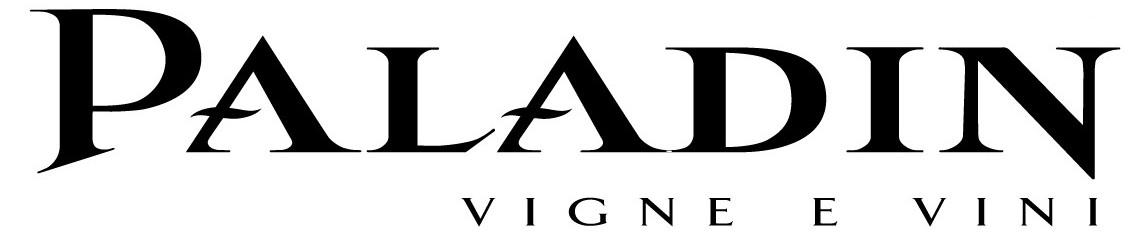 &
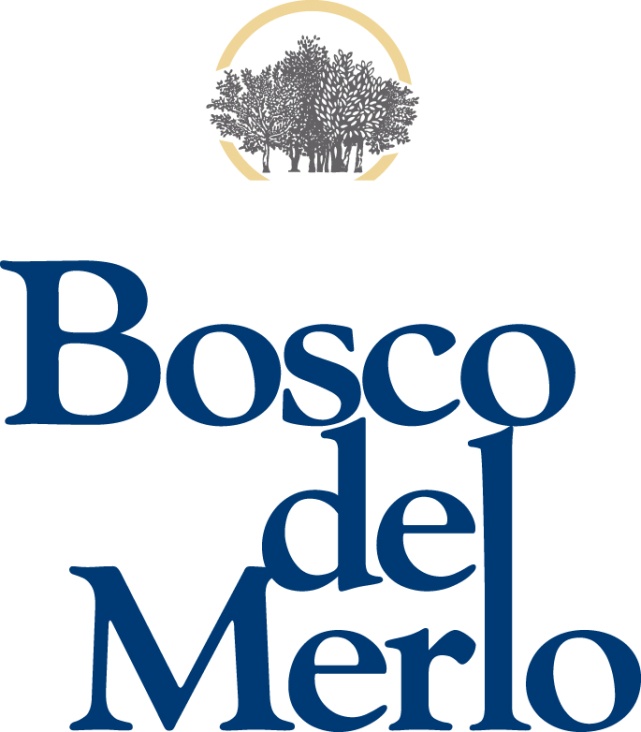 Great Results in 2015 Competitions & 2016 Guides for Paladin and Bosco del Merlo Wines!!!
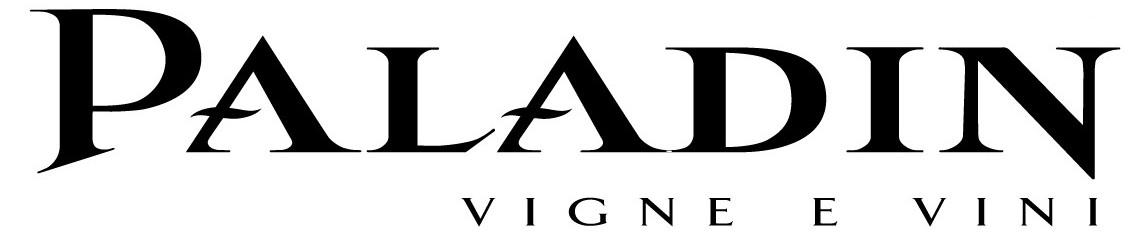 Pinot Grigio PALADIN DOC  0
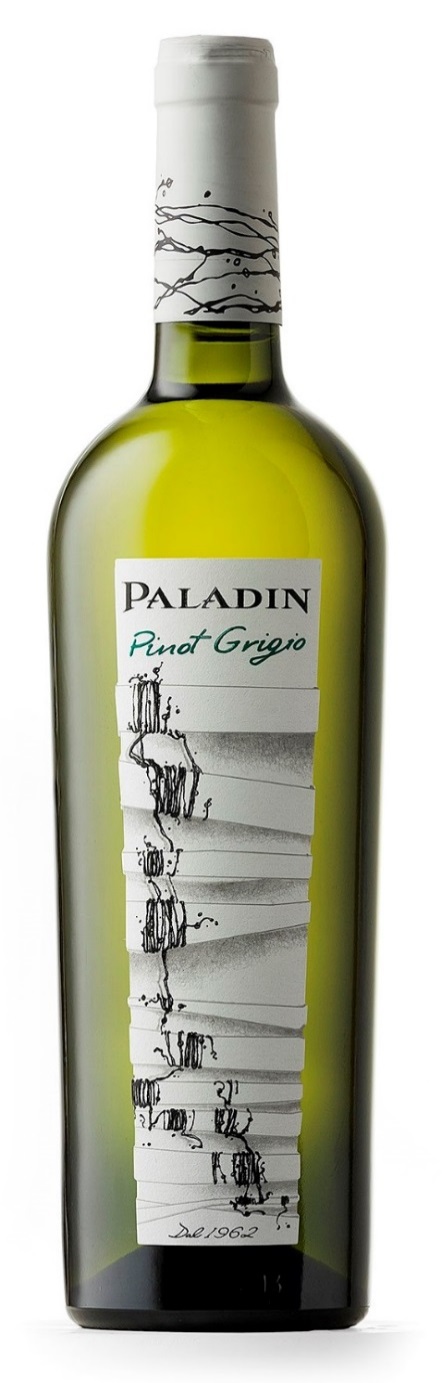 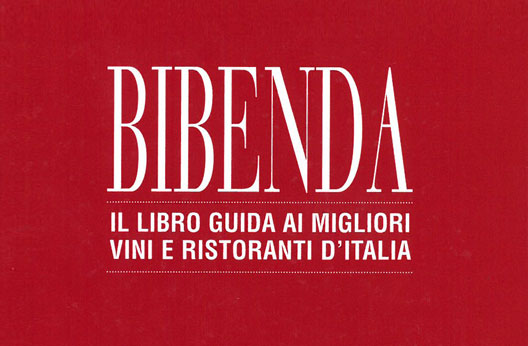 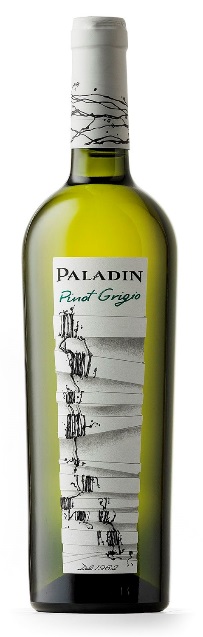 3 Grapes
Bibenda Guide
Syrah PALADIN
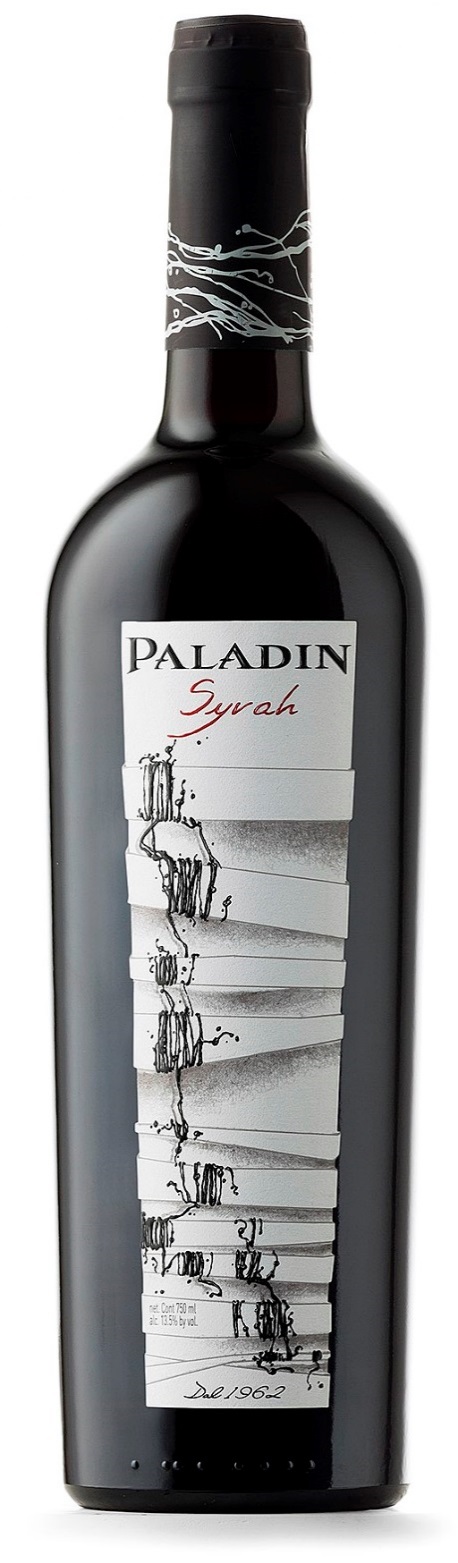 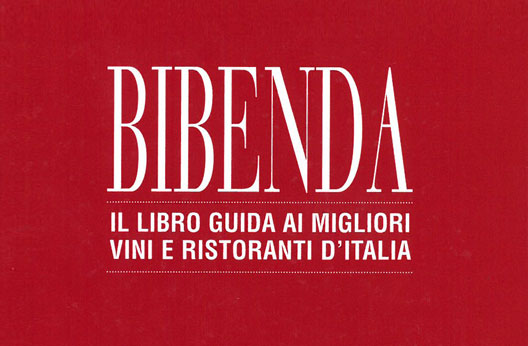 4 Grapes
Bibenda Guide


3 T
Guida Ais Vitae




Gold Medal
At Concours Mondial de Bruxelles
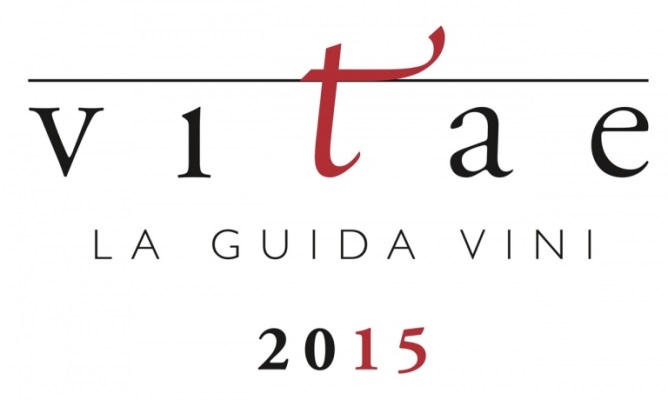 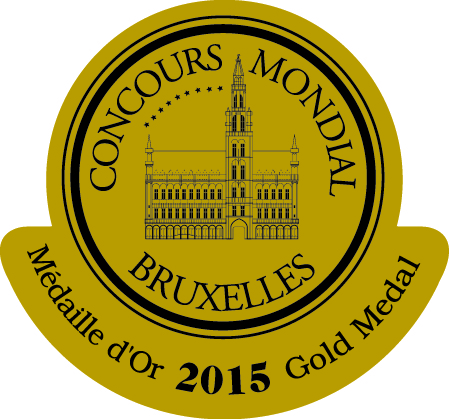 Malbech Gli Aceri PALADIN
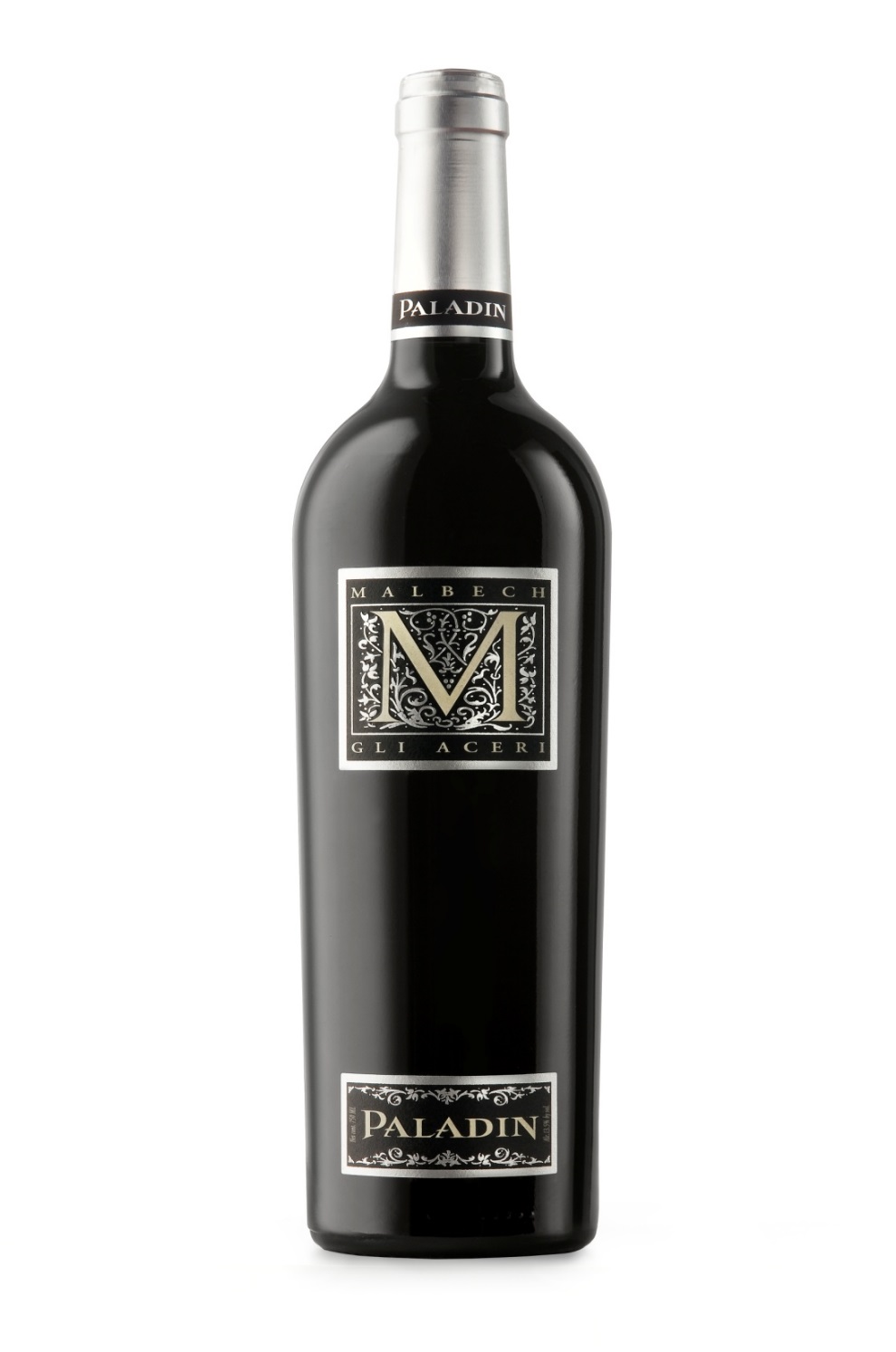 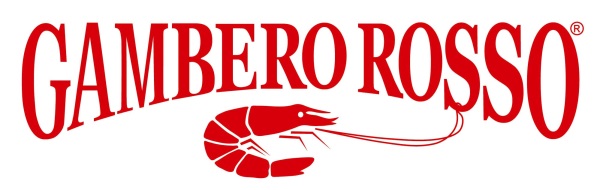 2 Glasses 
Gambero Rosso Guide


89 Points
Veronelli Guide


4 Grapes
Bibenda Guide



3 T
Ais Vitae
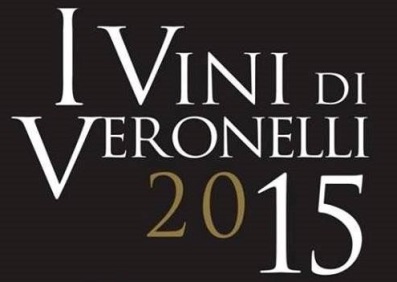 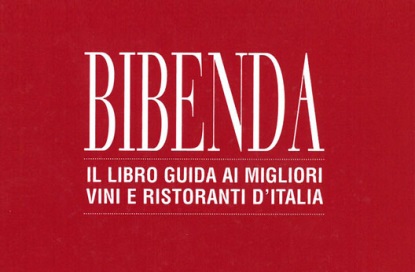 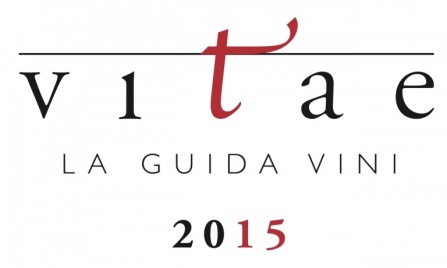 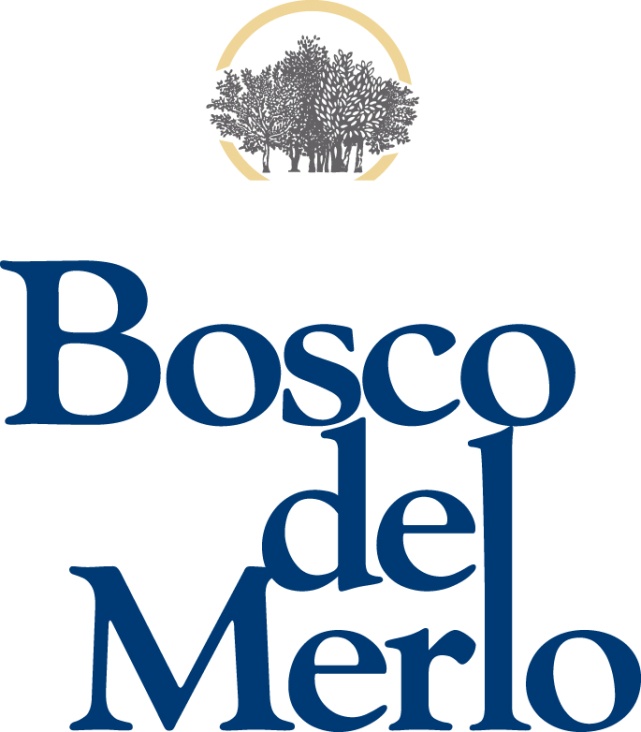 Prosecco Millesimato Brut D.O.C.
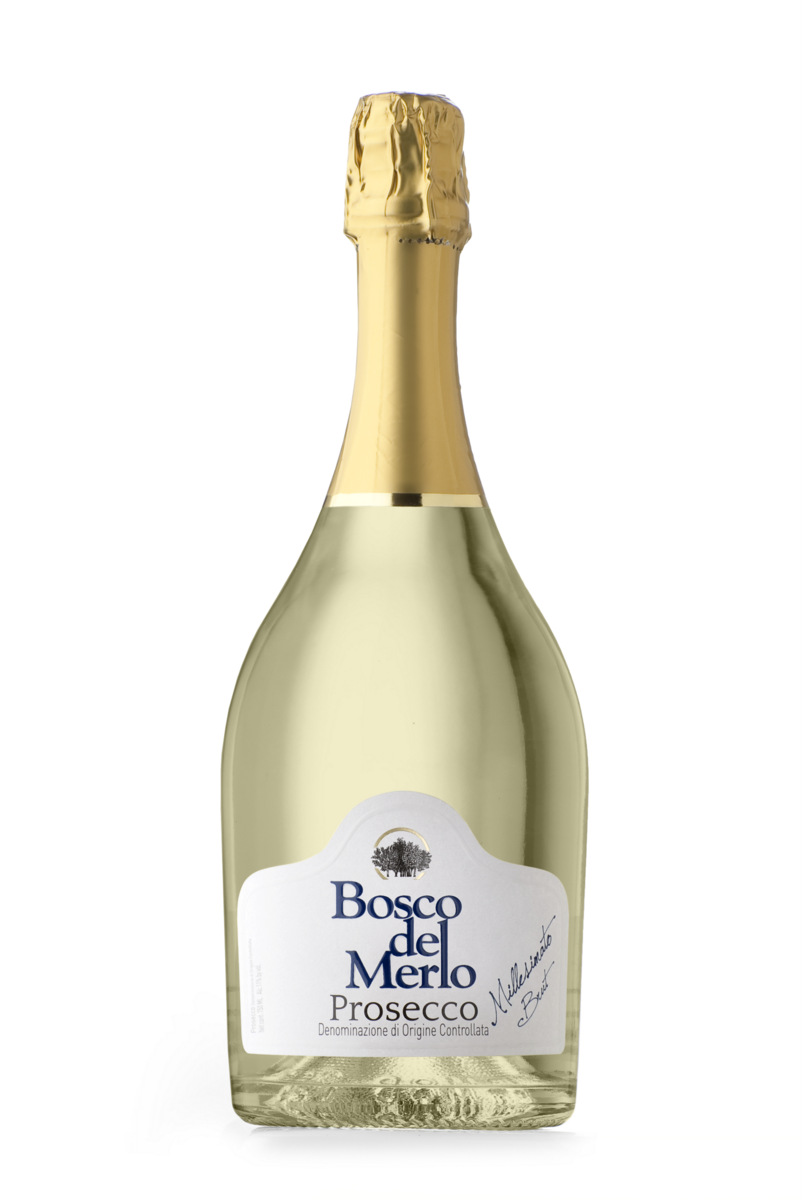 1 Glass 
Gambero Rosso Guide




3 Grapes
Bibenda Guide
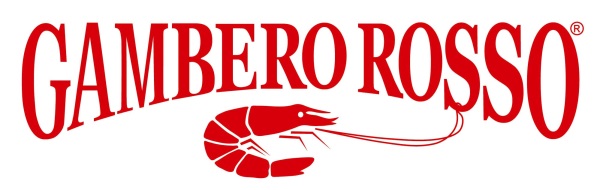 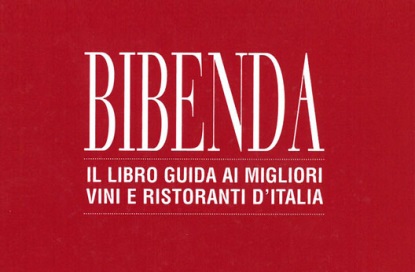 Sauvignon Blanc «Turranio» D.O.C.
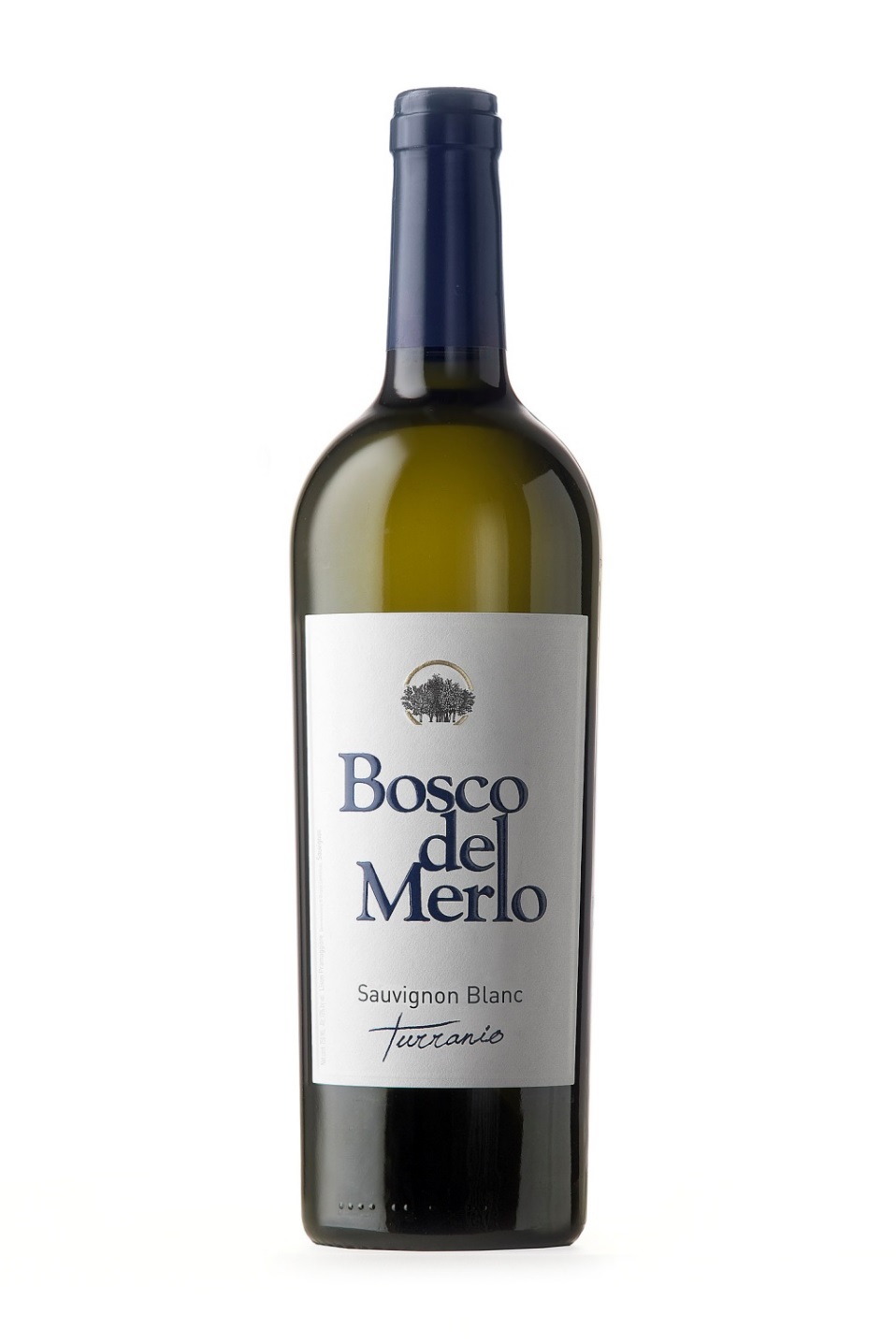 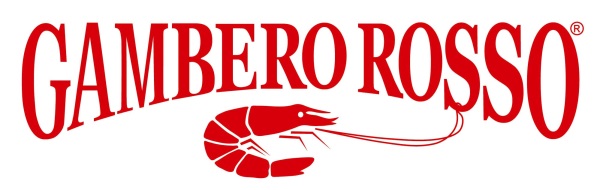 2 Glasses 
Gambero Rosso Guide

3 Grapes
Bibenda Guide



3 T
Ais Vitae
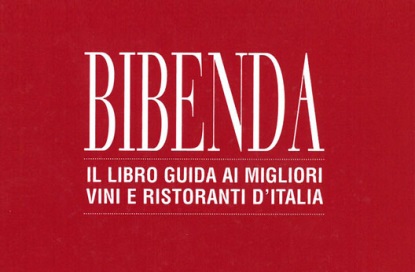 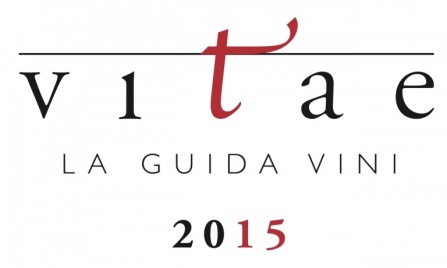 Merlot «Campo Camino» D.O.C.
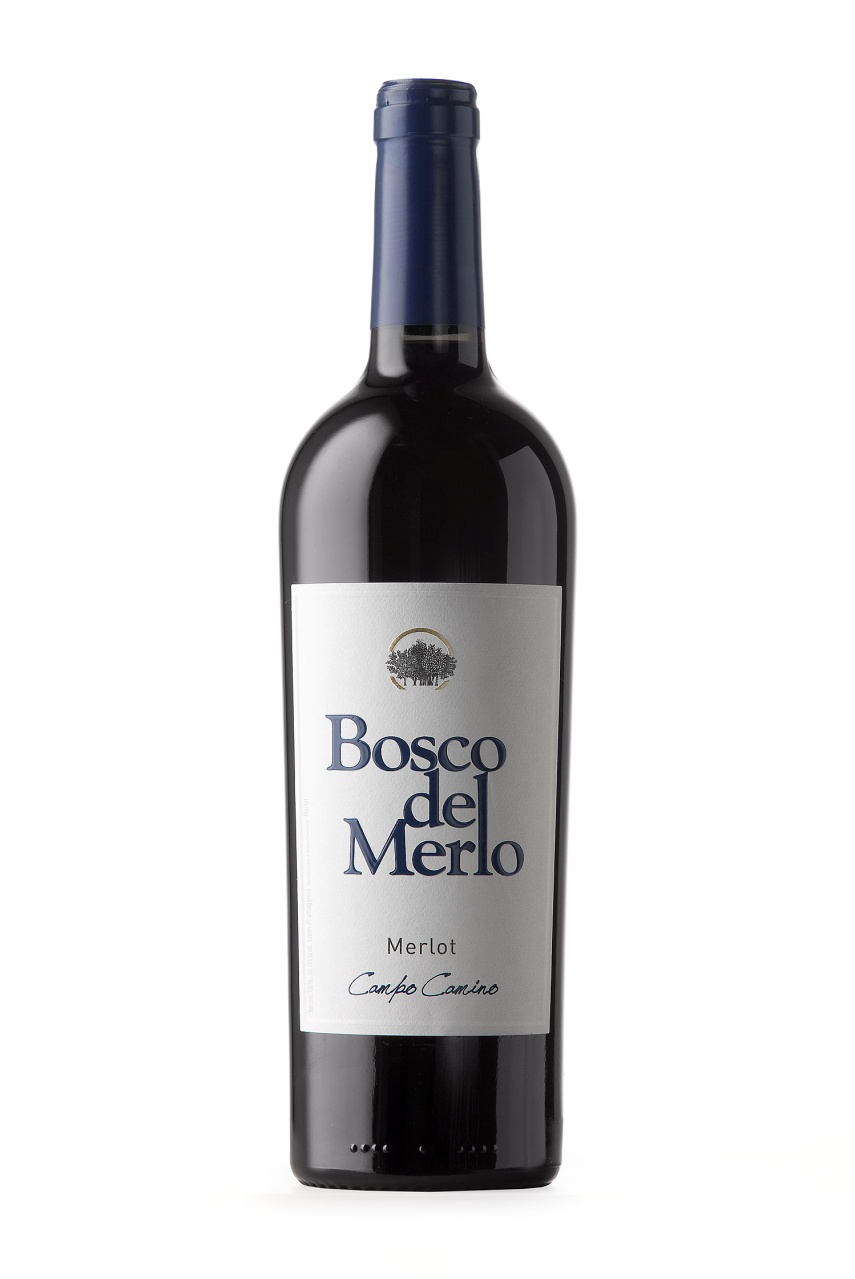 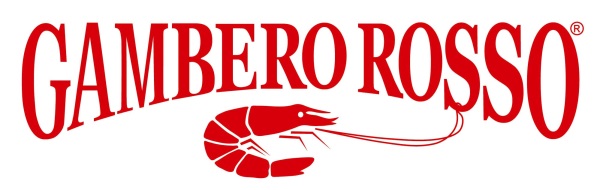 1 Glass
Gambero Rosso Guide


88 points 
Veronelli Guide


3 Grapes
Bibenda Guide



3 T
Ais Vitae
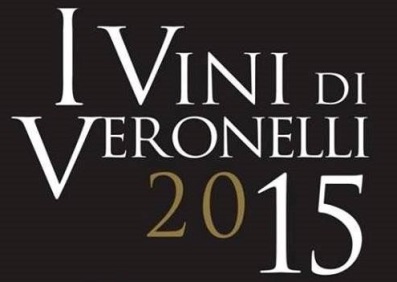 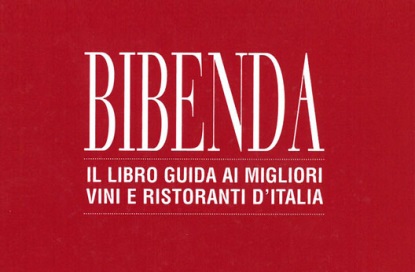 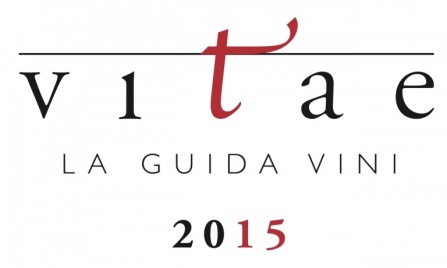 360 Ruber Capite
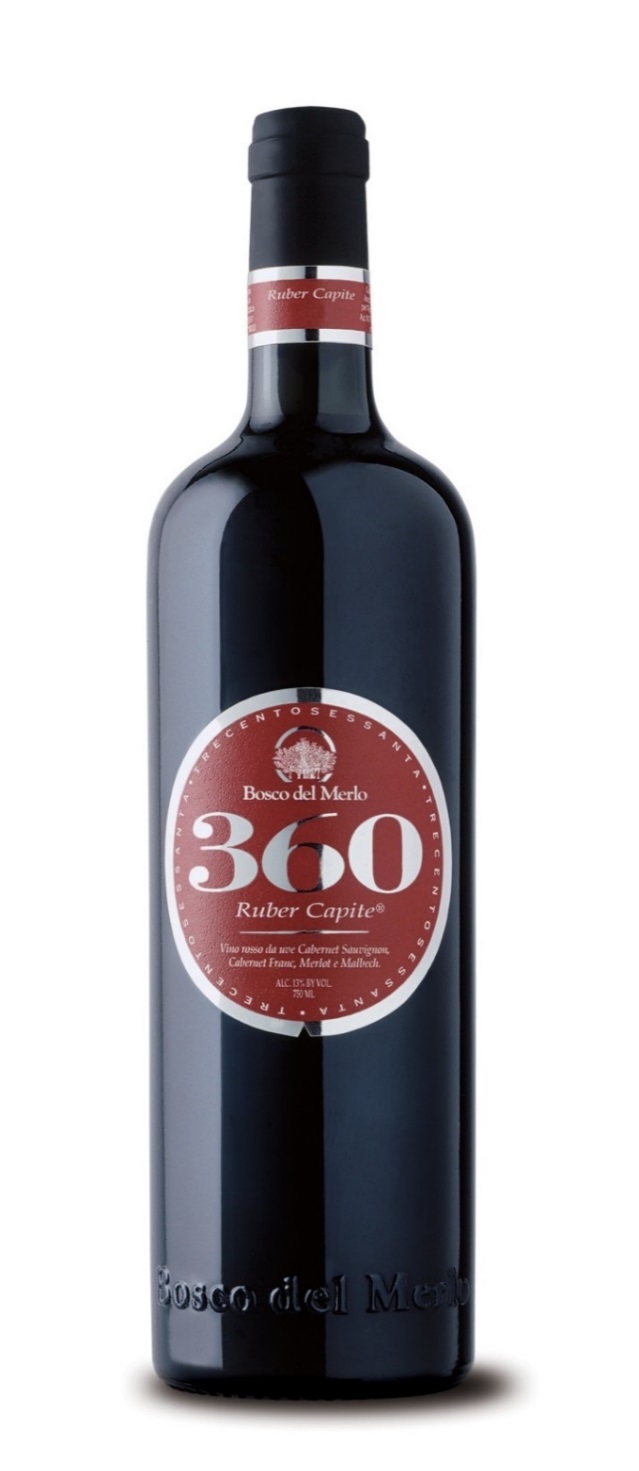 2 Red Glasses 
Gambero Rosso Guide


90 Points
Veronelli Guide


4 Grapes
Bibenda Guide
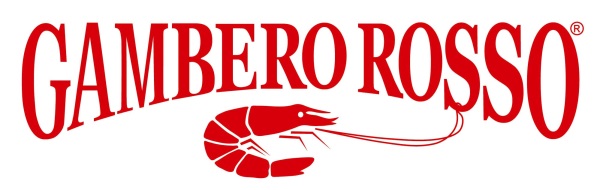 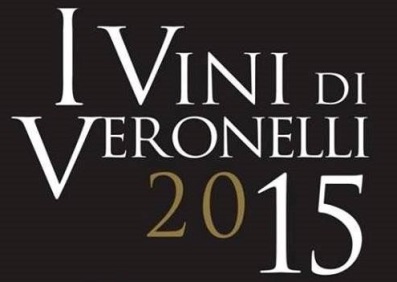 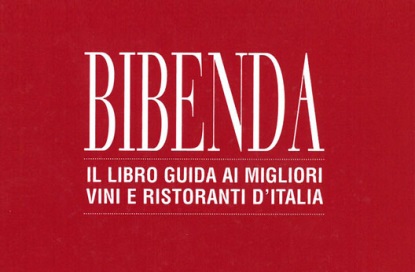 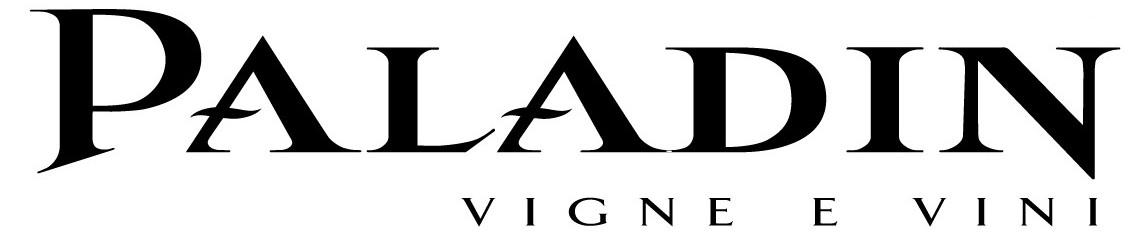 &
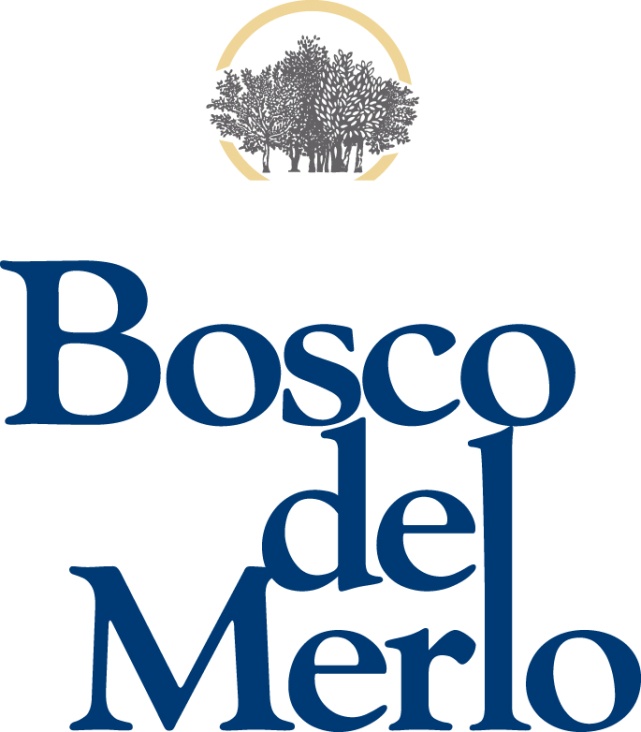